ΕΘΝΙΚΟ ΜΕΤΣΟΒΙΟ ΠΟΛΥΤΕΧΝΕΙΟ 
Σχολή Εφαρμοσμένων Μαθηματικών 
και Φυσικών Επιστημών.                                                                                                  
Τομέας Φυσικής.
MicroMeGaS
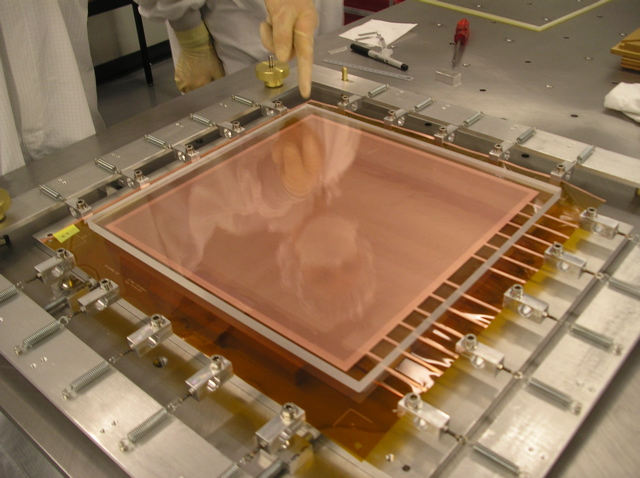 Ονοματεπώνυμο: Καυκαρκού Αδάμος 
Μάθημα: Σεμινάριο Φυσικής 
Υπεύθυνος Καθηγητής: κος. Αλεξόπουλος
ΕΠΙΜΕΡΟΥΣ ΘΕΜΑΤΑ
Τι είναι οι ανιχνευτές MicroMeGaS;
Βασικές φυσικές αρχές για την ανάπτυξη τους.
Παλαιότερες γενιές ανιχνευτών με τις ίδιες φυσικές αρχές.
    Μειονεκτήματα.
    Ανάγκη για MicroMeGaS.
Περιγραφή των νέων ανιχνευτών.
Εφαρμογές.
MicroMeGaS
(Micro-Mesh Gaseous Structures)
Ανιχνευτές Ακτινοβολίας – Αλληλεπίδραση    
   Ακτινοβολίας με Αέριο.
Ανακαλύφθηκε από τους I. Giomatris και G.   
  Charpak το 1995.
Κύριο Χαρακτηριστικό – Micro-Mesh
Δύο Τρόποι Μεταφοράς Ενέργειας στο Αέριο
Ιονισμός
1ος Ιονισμός (Απαραίτητο να ξεπεραστεί το κατώφλι ενέργειας)  
Αν τα παραγόμενα e έχουν αρκετή εν., επιπλέον ιονισμός
Διέγερση
Δεν παράγονται φορτία. 

 Δεν μπορεί να γίνει ανίχνευση.

 Λύση: Μίγμα αερίων.
Απουσία Πεδίου
Επανασύνδεση e-ιόντων
 Σύλληψη e από ηλεκτροαρνητικά άτομα αερίου
     (Ευγενή αέρια για αποφυγή της σύλληψης)
Απουσία Πεδίου – Διάχυση
Κίνηση e-ιόντων, συγκρούσεις, απώλεια ενέργειας, θερμική ισορροπία
Εφαρμογή Πεδίου
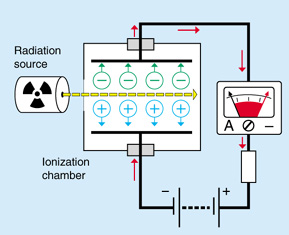 Εφαρμογή Πεδίου
Επιτάχυνση φορτίου από το πεδίο
 
 Ανάπτυξη σταθερής ταχύτητας λόγο συγκρούσεων 
    (Drift Velocity u)  

 Ορισμός ευκινησίας:
Ηλεκτρόνια: Μικρή μάζα – Μεγάλη ταχύτητα
Ιόντα: Μεγάλη μάζα – Μικρή ταχύτητα
Ενίσχυση – Χιονοστιβάδα
Πεδίο     Επιτάχυνση e     Σταθερή ταχύτητα λόγο 
    συγκρούσεων.
Ανάπτυξη μεγάλης ταχύτητας μεταξύ δύο 
    συγκρούσεων.
Περεταίρω ιονισμός     Χιονοστιβάδα φορτίου.
Ταχύτερα Ηλεκτρόνια      Μπροστινό μέρος στη 
    χιονοστιβάδα.
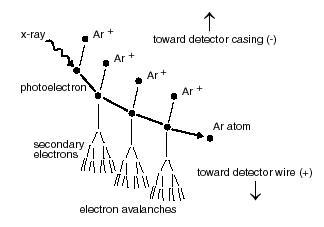 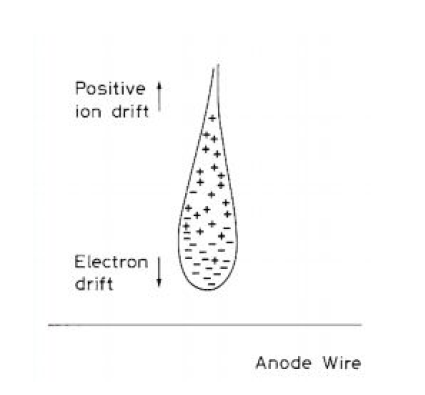 Παράγοντας Ενίσχυσης Μ
α: Αριθμός ζευγών που παράγονται στη μονάδα 
   του μήκους που ταξιδεύουν.
Ομογενές πεδίο.
Ανομοιογενές  πεδίο.
Breakdown για                Rather Limit
Ανιχνευτές
Θάλαμοι με αέριο που ιονίζεται με ακτινοβολία.    
    Άνοδοι και κάθοδοι για συλλογή του φορτίου.
MWPC 
(MultiWire Proportional Chamber)
Δυνατότητα για   
  tracking
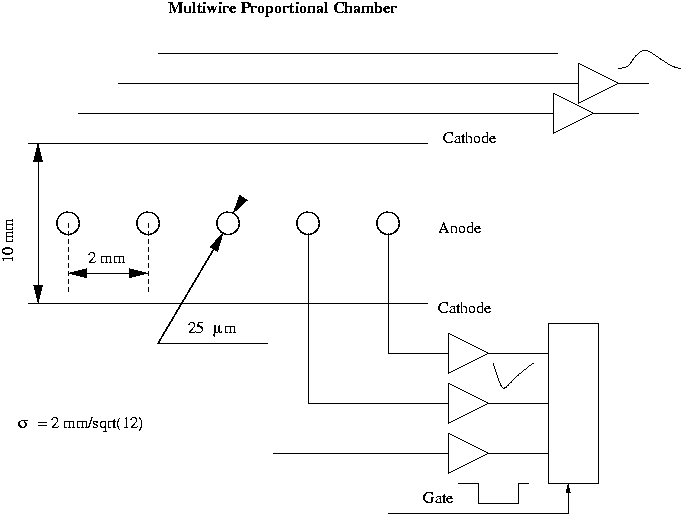 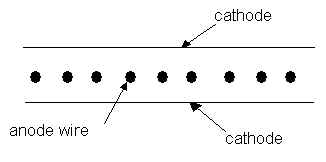 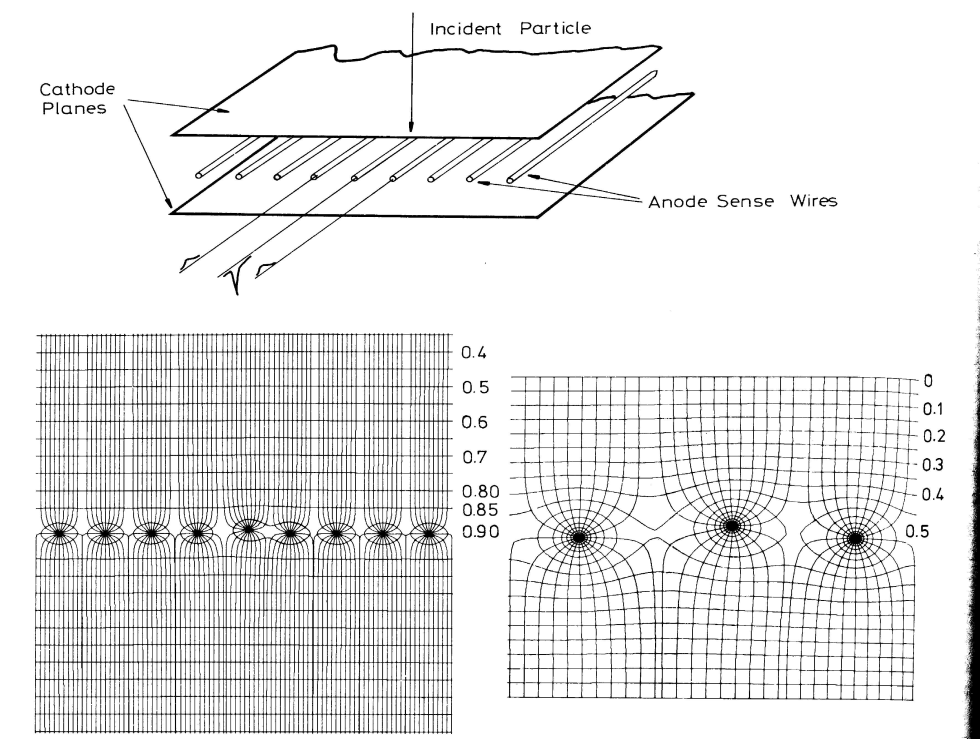 Καλή χωρική διακριτική ικανότητα 
     (εκατοντάδες μ)
 Καλή ενεργειακή διακριτική ικανότητα
 Μέτριο ρυθμό ανίχνευσης.
Περιορισμοί
Καλύτερη χωρική διακριτική ικανότητα αδύνατο να 
    επιτευχθεί. Τα καλώδια δεν μπορούν να πλησιάσουν 
    περισσότερο.
Αργά ιόντα – Μεγάλος χρόνος αποκατάστασης – 
   Όχι τόσο καλοί ρυθμοί ανίχνευσης.
Ακατάλληλοι για πειράματα high luminosity.
Λύση στα Προβλήματα – 
Νέα Γενιά Ανιχνευτών
Εξέλιξη microelectronics. 
 Εξέλιξη photolithography.
Τύπωση λεπτών λωρίδων σε μονωτή. Αποστάσεις   
     πολύ πιο κοντινές από τα καλώδια.    
 Micro-Strips Gas Chamber (MSGC).
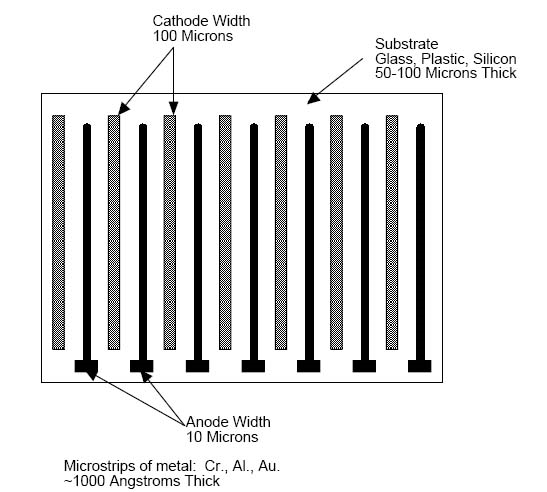 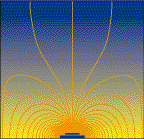 Γρήγορη απομάκρυνση ιόντων – counting 
   capacity                        
 Προβλήματα γήρανσης σε ψηλές ακτινοβολίες.
 Λειτουργεί με χαμηλή ενίσχυση.
MicroMeGaS 1
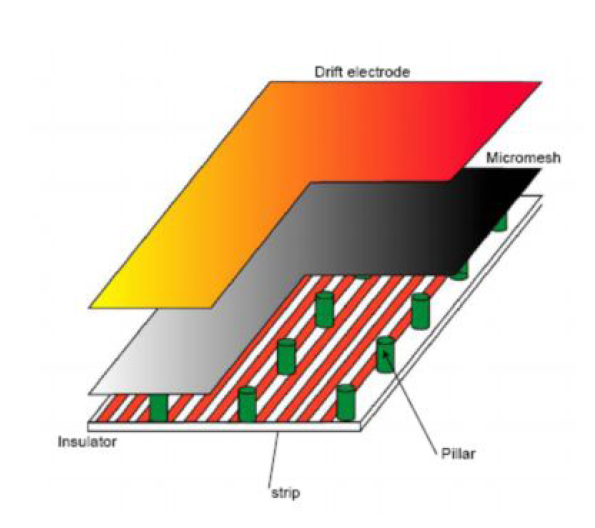 Ασύμμετρος Διαχωρισμός Ενεργού Όγκου. 
 Μεγάλη Περιοχή Μετατροπής. 
 Μικρή Περιοχή Ενίσχυσης.
MicroMeGaS 2
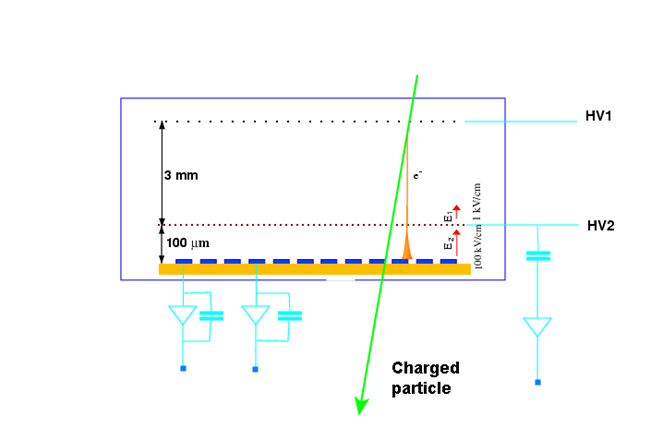 Σήμα από άνοδο 
     και πλέγμα.
Το Πλέγμα
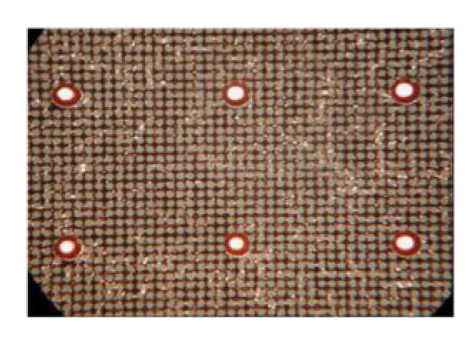 Συνήθως από χαλκό (5μm).
 Ανοίγματα 25μm σε απόσταση 50μm 
    (photolithography) 
 Τάση περίπου 500V.
 Οδηγεί e στην περιοχή ενίσχυσης.
 Συλλέγει ιόντα.
Το Πεδίο
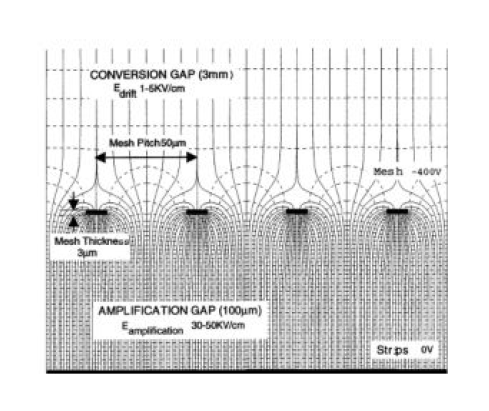 Ομοιογενές. 
 Π. Εν./Π. Μ.=20
Πλήρης μεταφορά e.
Η Άνοδος
Χρήση Micro – Strips.
 Πολύ καλή χωρική δ. ικανότητα. 
 Λειτουργία και με ψηλή ενίσχυση. Αποφυγή συνύπαρξης αν. καθ. στο ίδιο μονωτικό στρώμα. 
 Λωρίδες γειωμένες μέσω προενισχυτών χαμηλού θορύβου.
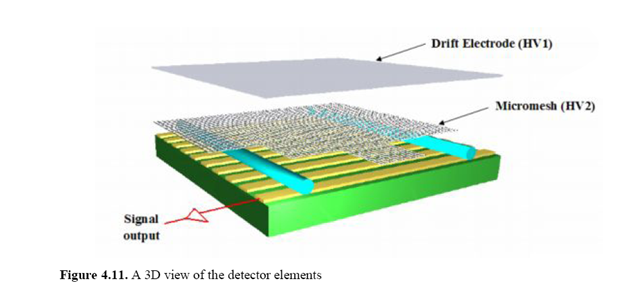 Τι Κερδίσαμε;
Αποτροπή των Gain Fluctuations λόγο μεταβολής της περιοχής ενίσχυσης. Μεγιστοποίηση του Μ.
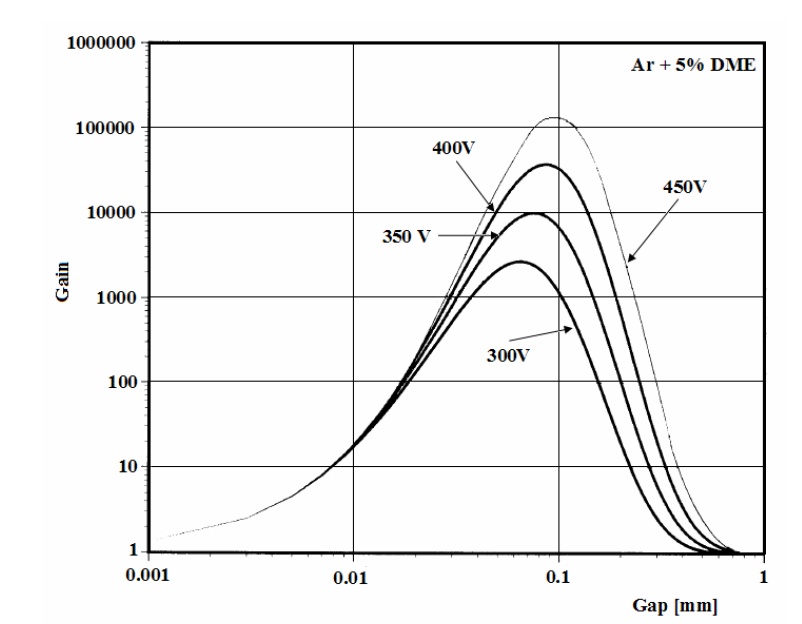 Μέγιστο για 30-100μm. Περιοχή λειτουργίας των MicroMeGaS.
Χωρική διακριτική ικανότητα < 100μm.
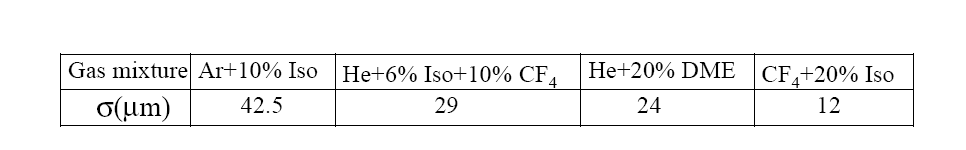 Pitch – 100μm.
Άριστη ταχύτητα απαρίθμησης χάρη στη γρήγορη απομάκρυνση των ιόντων -
Μπορεί να λειτουργεί με ψηλή ενίσχυση Μ. Χρήσιμο στην ανίχνευση MIP.
Ανθεκτικότητα στις αποφορτίσεις.
Ανθεκτικότητα στην γήρανση από ακτινοβολία.
Έλεγχος με ακτίνες Χ. Σταθερό gas gain – 10 χρόνια στο LHC – 40cm από το σημείο σύγκρουσης.
Γρήγορη απόκριση σήματος: 1ns
Πολύ καλή ενεργειακή διακριτική ικανότητα. 
    (FWHM) 11%  στα 5.9 keV
Πρόβλημα
Ψηλή απόδοση με ψηλής ροής Χ, β, μ, χαμηλής ενέργειας p. – Συχνές αποφορτίσεις για p μεγάλης εν. – Λόγος: ελαστικές συγκρούσεις και ο ιονισμός που προκαλεί ο ανακλώμενος πυρήνας.
Π.χ. Αργό – Πυρηνική αντίδραση – πλήρως ιονισμένος πυρήνας Ar 1MeV.
2D – Read Out
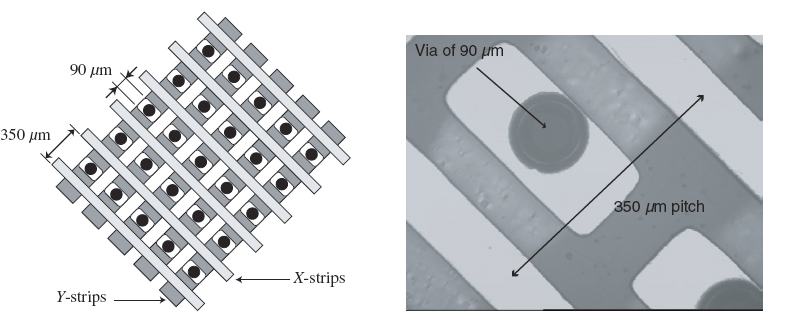 Δύο σετ. λωρίδων κάθετα μεταξύ τους στις δύο όψεις ενός μονωτή.
Εφαρμογές
COMPASS: Μέτρηση πόλωσης γλουονίου στον πυρήνα. 40x40cm²
TOF: Μέτρηση ενεργών διατομών νετρονίων. 
    MicroMeGaS για: 
    1. Ανίχνευση νετρονίων από ιονισμό μέσω 3He(n,p)T – Χρήση αερίου (3He,CF4)
    2. Φωτοανιχνευτής.
Ιατρικές Απεικονίσεις: 
π.χ. κρυσταλλογραφία πρωτεϊνών – ψηλές απαιτήσεις σε ταχύτητα ανάγνωσης, ακρίβεια, αντοχή ανιχνευτή.  
Χρήση στην ψηφιακή απεικόνιση.
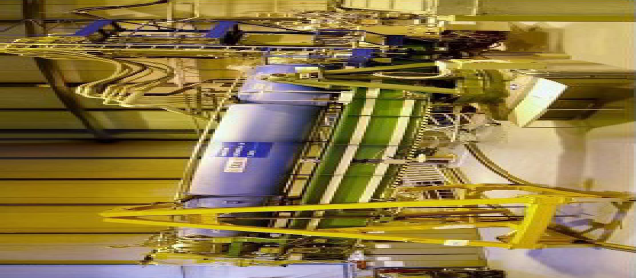 CERN Axion Solar Telescope
Axions – Μ. Πεδίο – Διάσπαση σε X. 
Άριστη λειτουργία των MicroMeGaS στην περιοχή αυτή.
Βιβλιογραφία
Claus Grupen and Boris Swartz: “Particle Detectors” 
I. Giomataris: “MICROMEGAS: results and prospects”
A large size MICROMEGAS detector for the COMPASS experiment at CERN 
Neutron imaging with a MICROMEGAS detector 
A Low Background MICROMEGAS Detector for Axion Searches 
CERN – LHC – 98 – 005 – EET Development of a fast gaseous detector: MICROMEGAS 
Archana Sharma: Gaseous Micropattern Detectors: High – Energy Physics and Beyond 
D. Green, The Physics of Particle Detectors, Cambridge University Press 2001
The MICROMEGAS detector
 Φωτογραφικό υλικό από διαδίκτυο 
Mermiga Kalliopi: Simulation Studies at the MICROMEGAS Detector and Micropattern Applications in Medicine